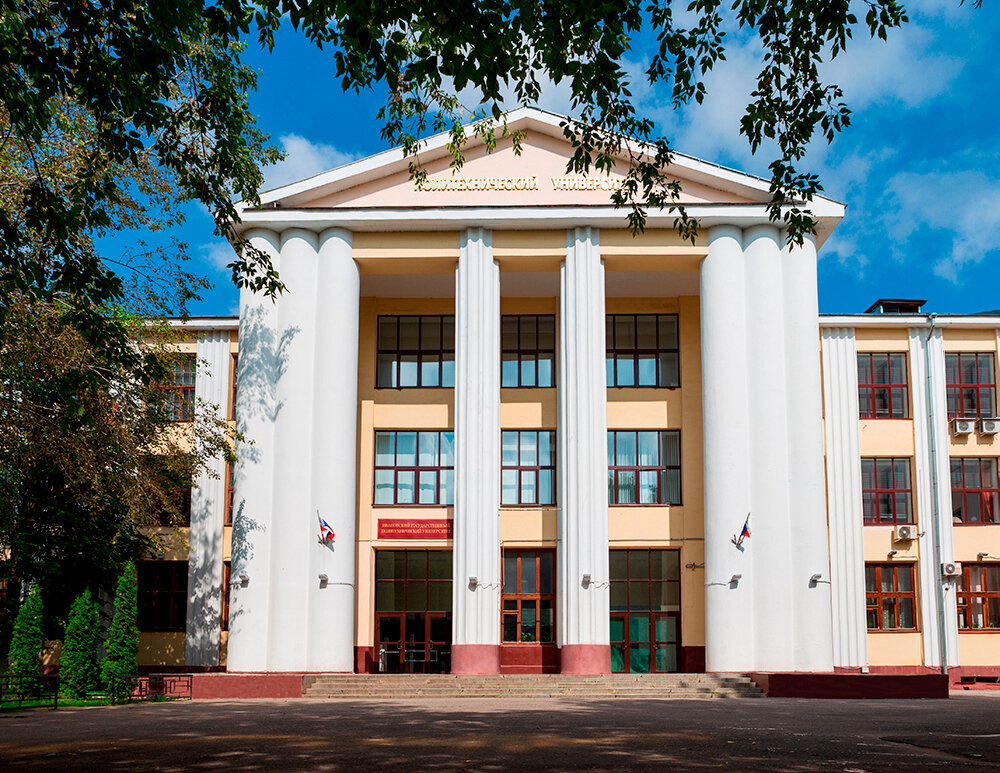 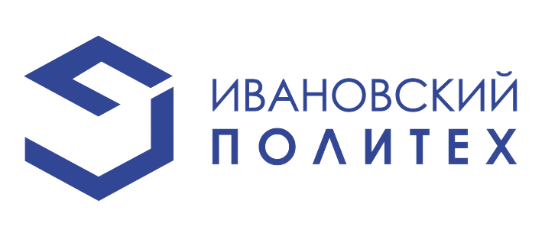 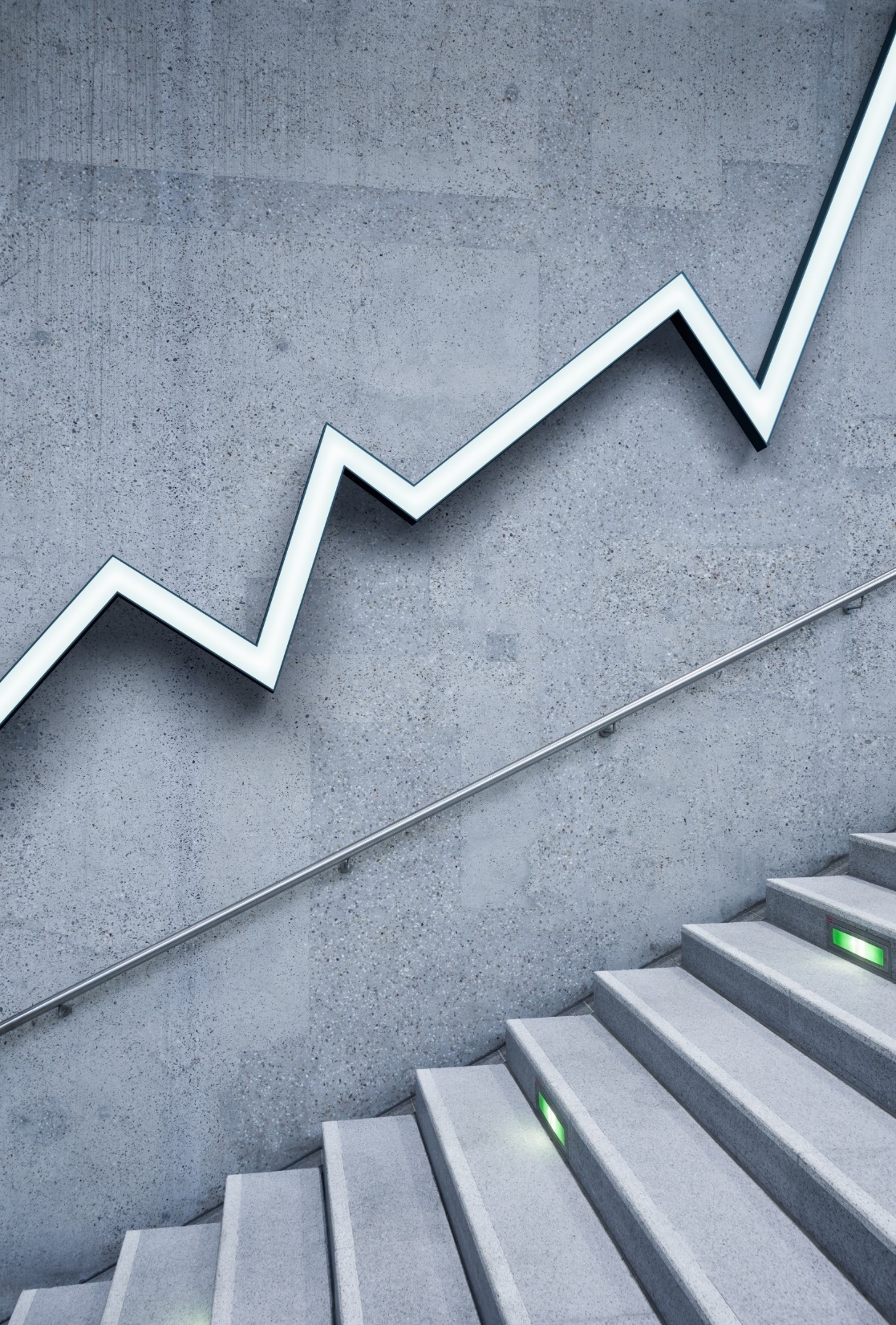 Реновация корпуса УЛК по ул. Садовой
Выполнили студенты:
Матвеева Дарья А-41
Ильин Александр ПГСТ-31
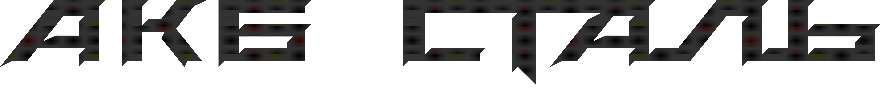 Архитектурный раздел
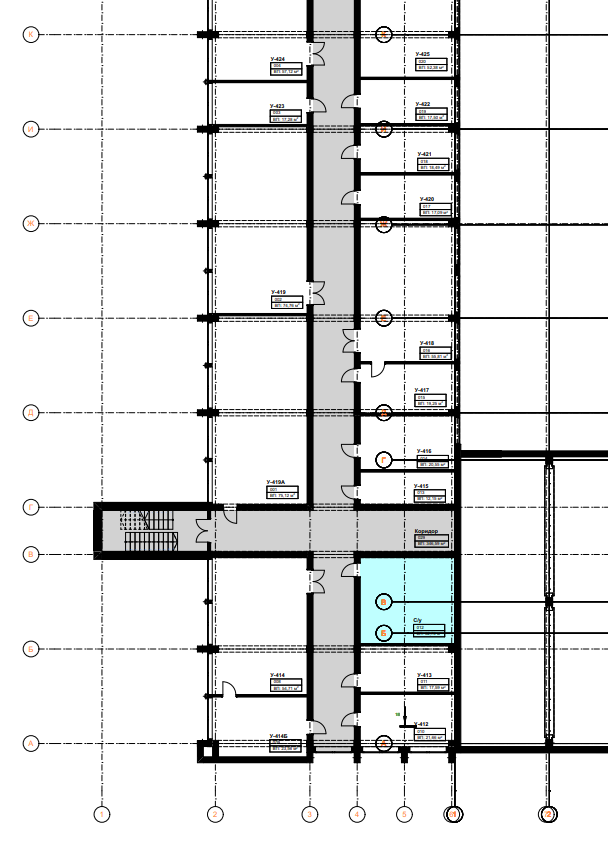 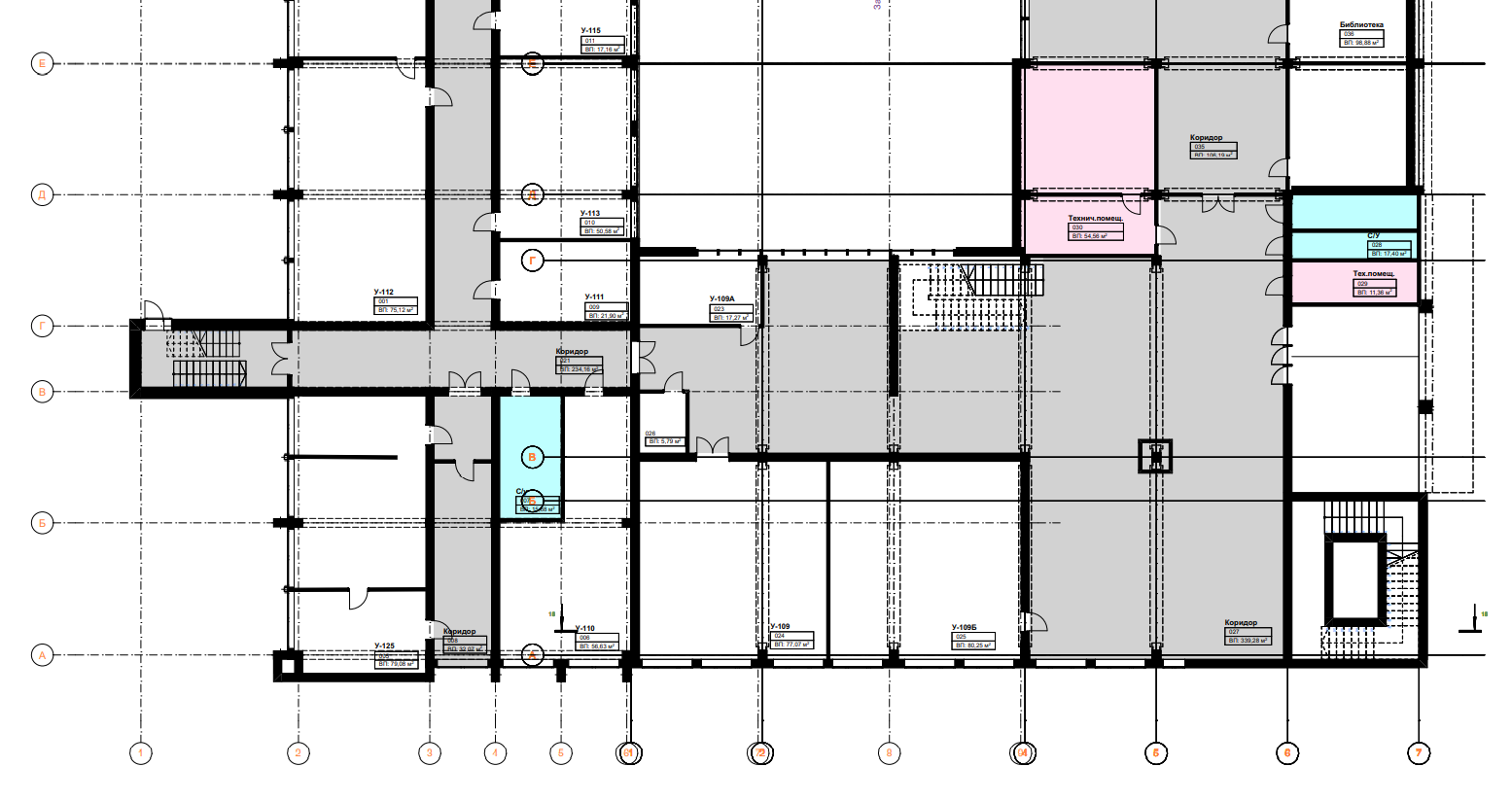 BIM (англ. Building Information Model) -Информационное моделирование здания — это подход к возведению, оснащению, эксплуатации и ремонту (а также сносу) здания , который предполагает сбор и комплексную обработку в процессе проектирования всей архитектурно-конструкторской, технологической, экономической и иной информации о здании со всеми её взаимосвязями и зависимостями, когда здание и всё, что имеет к нему отношение, рассматриваются как единый объект.
Трёхмерная модель здания, либо другого строительного объекта, связанная с базой данных, в которой каждому элементу модели можно присвоить все необходимые атрибуты. Особенность такого подхода заключается в том, что строительный объект проектируется фактически как единое целое: изменение какого-либо из его параметров влечёт за собой автоматическое изменение связанных с ним параметров и объектов, вплоть до чертежей, визуализаций, спецификаций и календарного графика.
Общая BIM-модель
План цокольного этажа
План 1 этажа
План 2 этажа
План 3 этажа
План 4 этажа
План 5 этажа
Зонирование помещений
Разрез 1-1
Разрез 2-2
3д разрез:
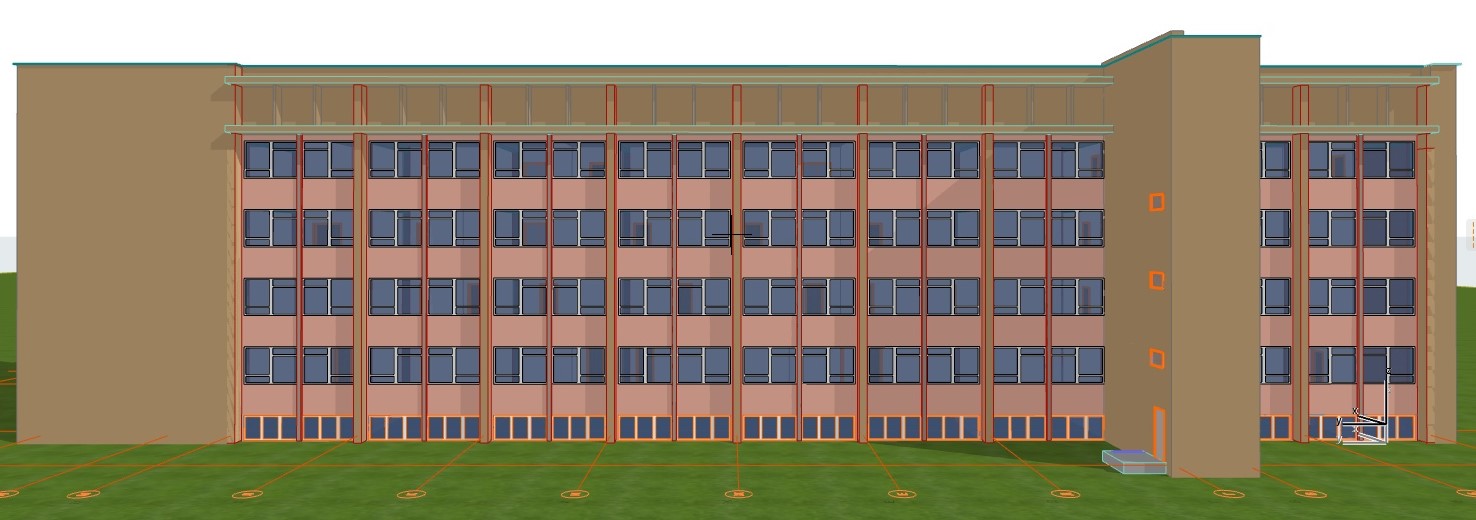 Фасады по оси 1-11
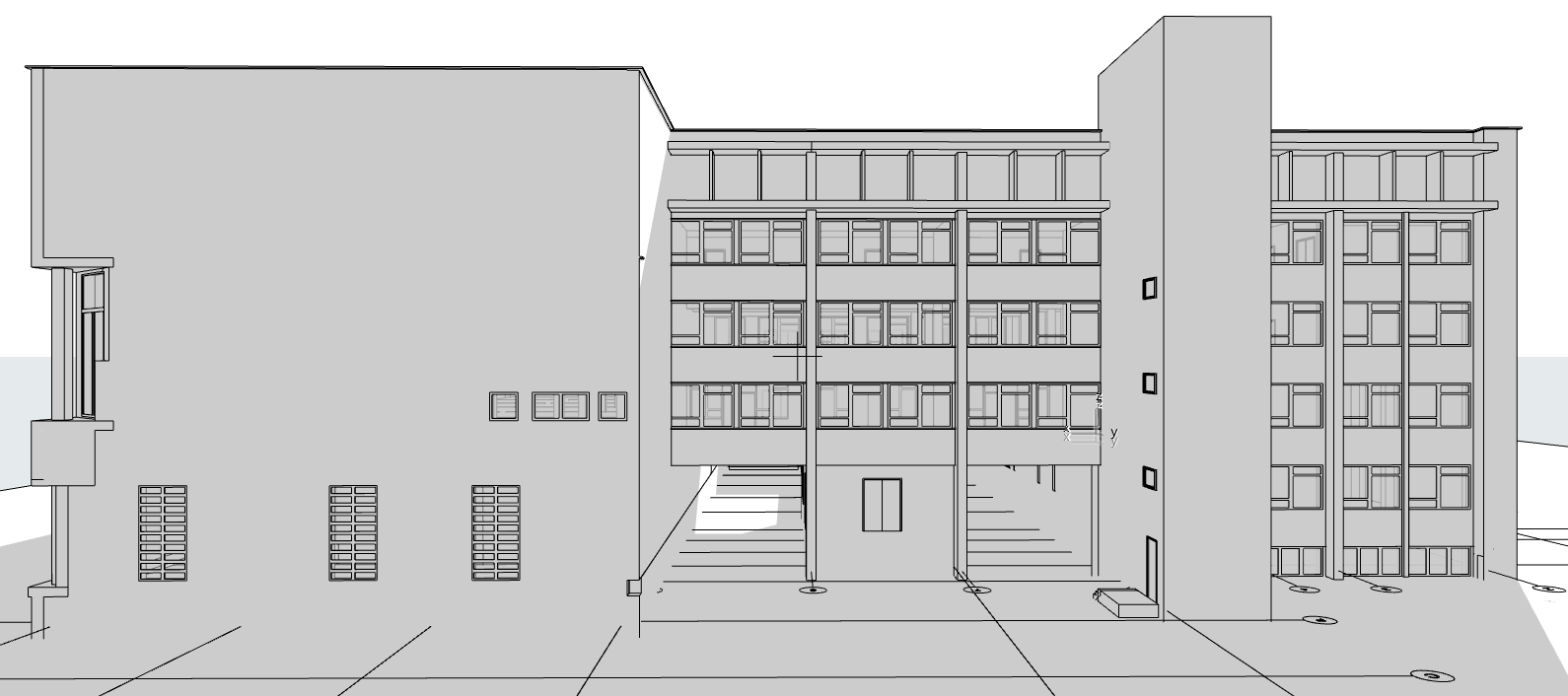 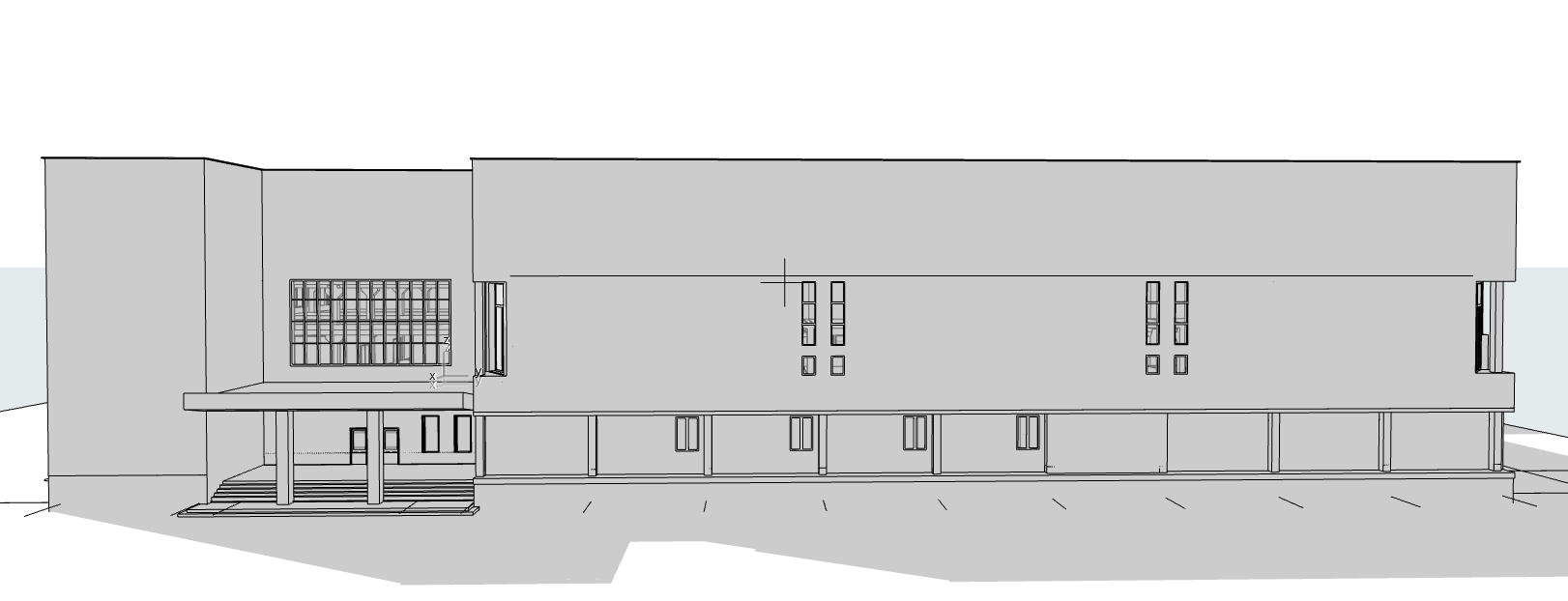 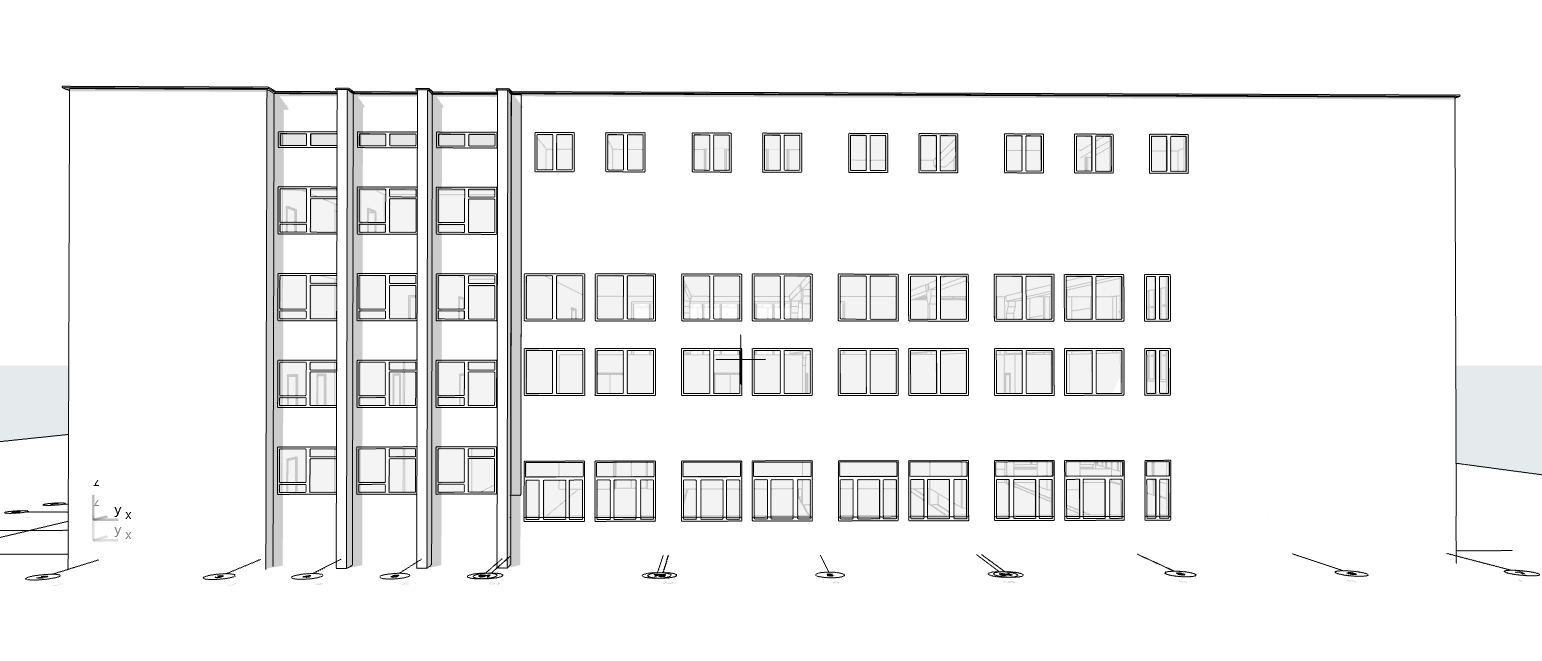 Фасады
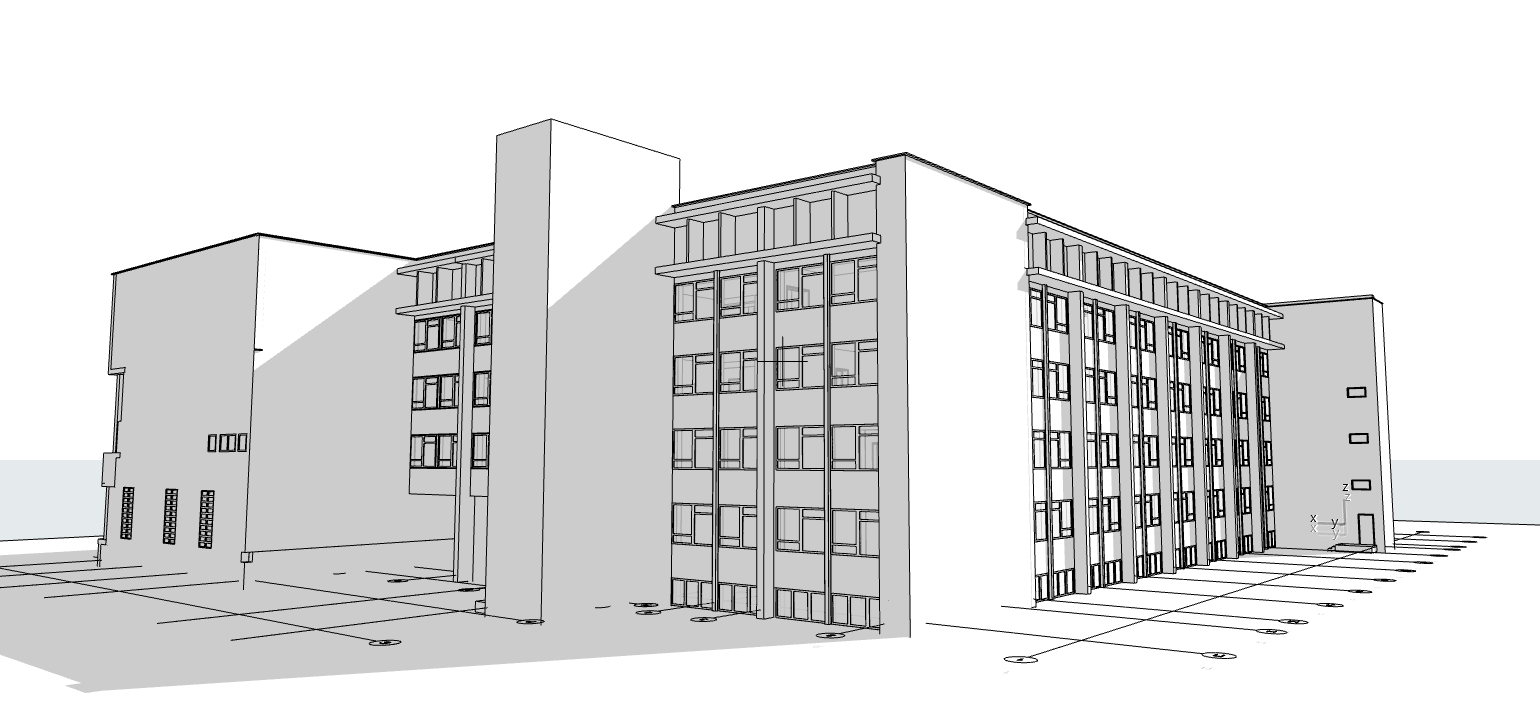 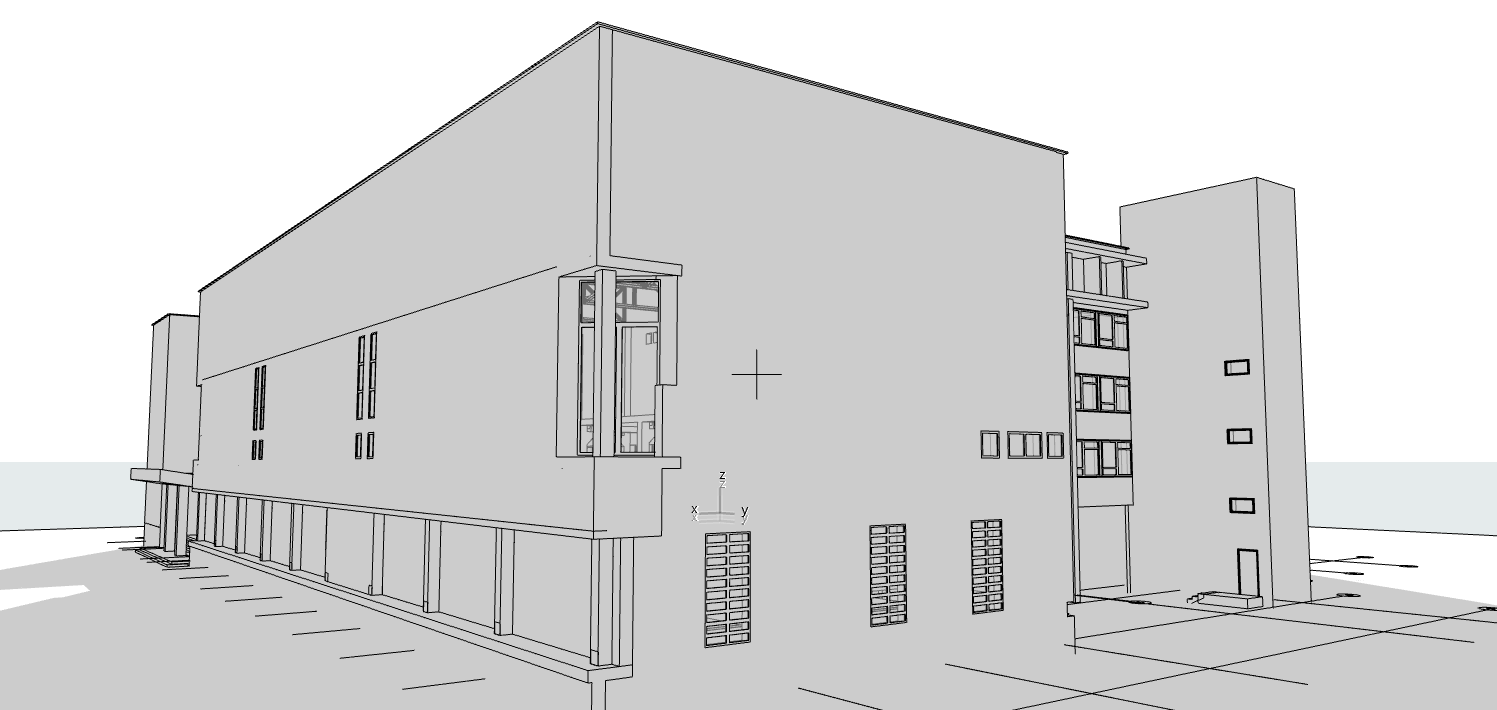 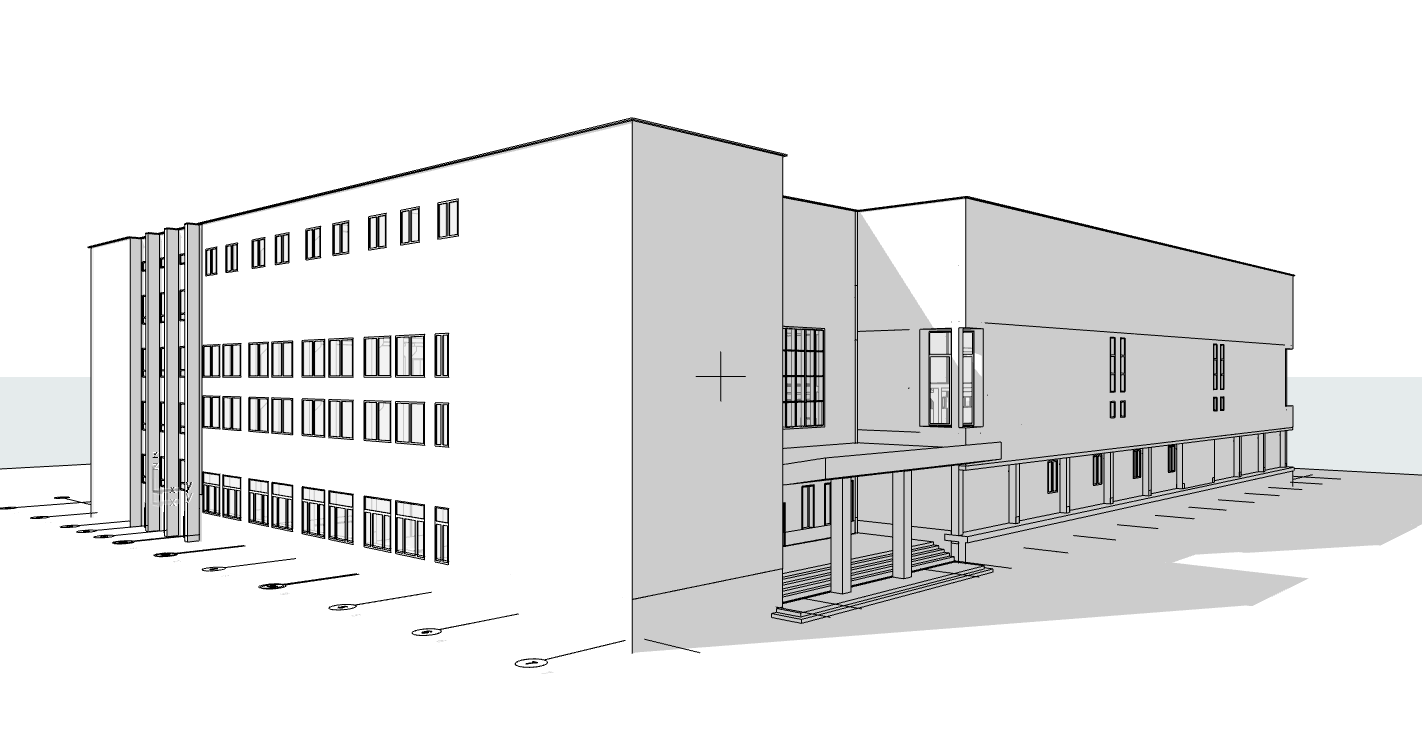 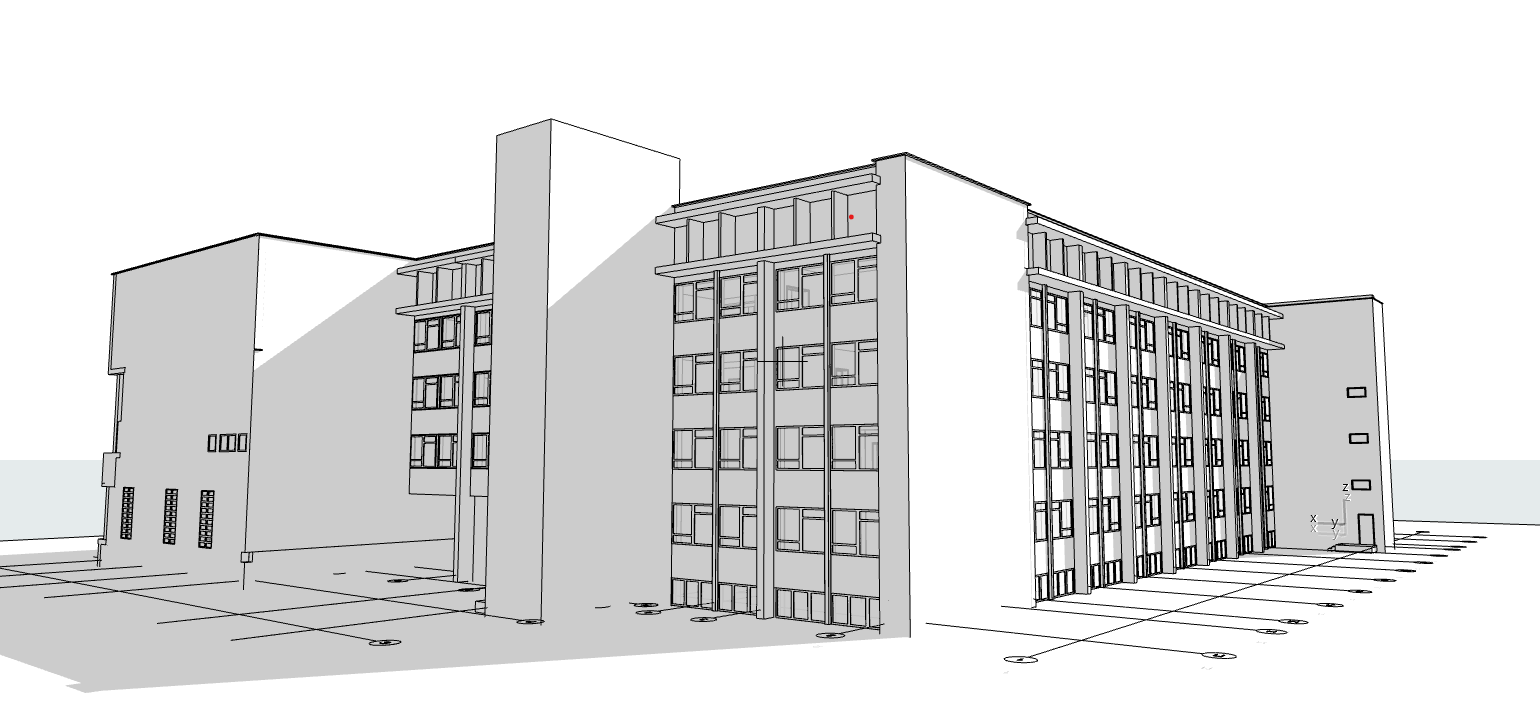 Перспектива
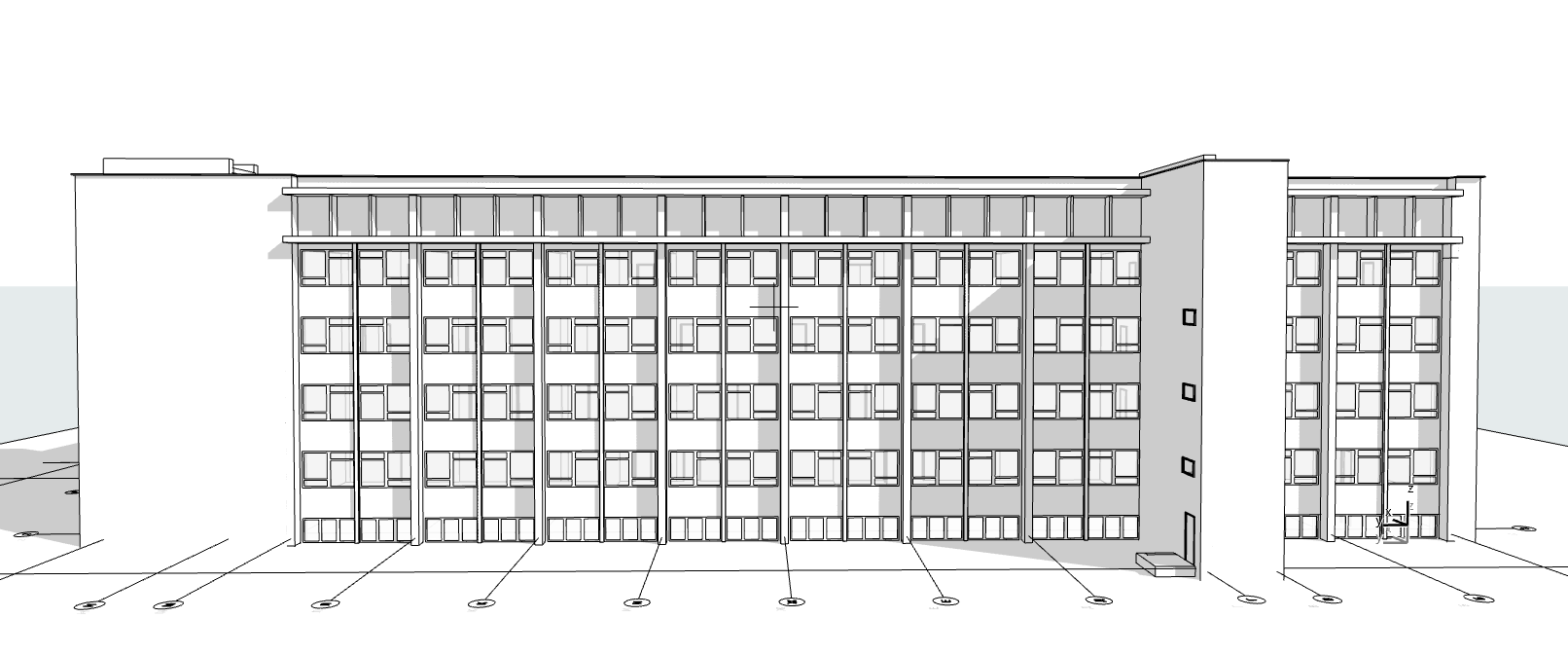 Фасады:
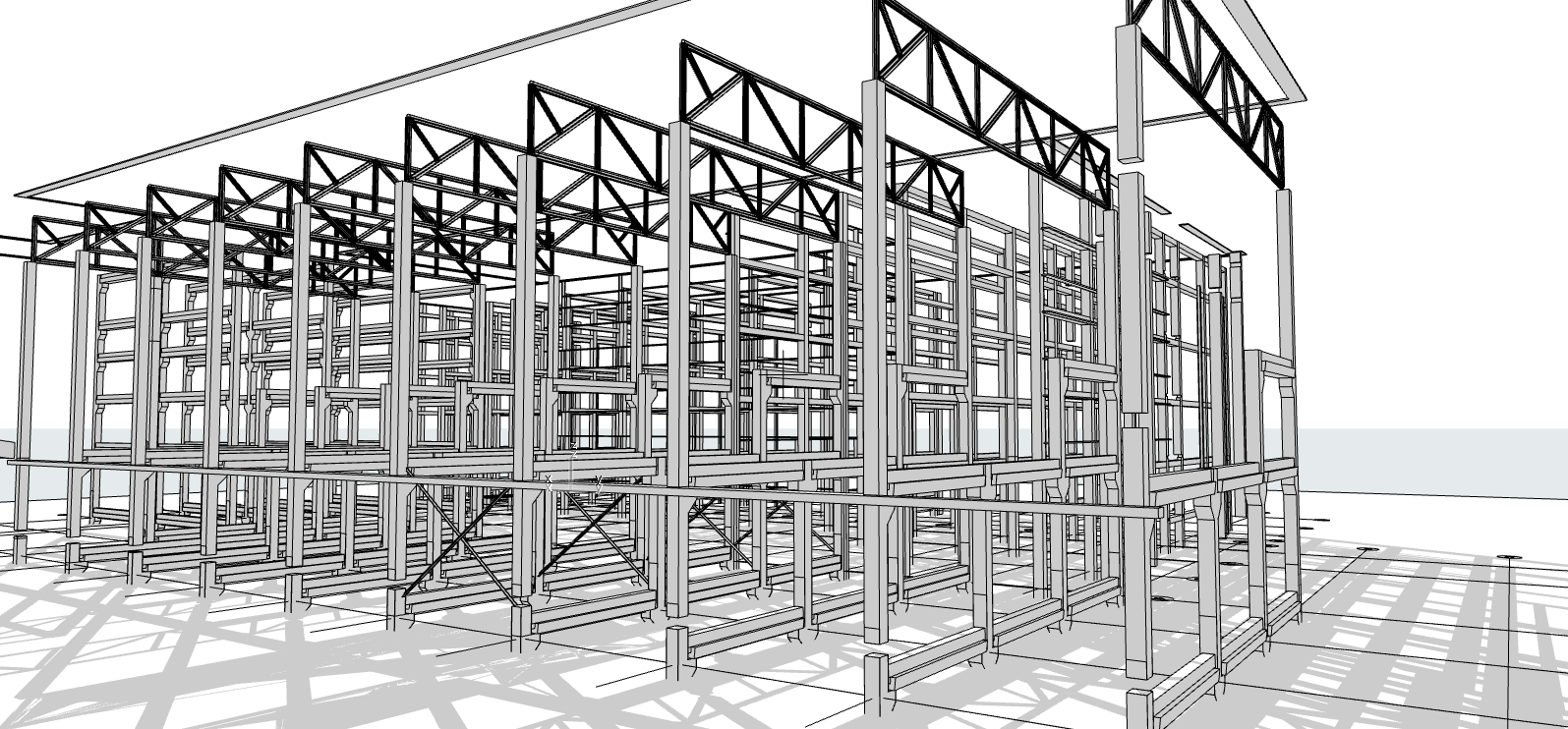 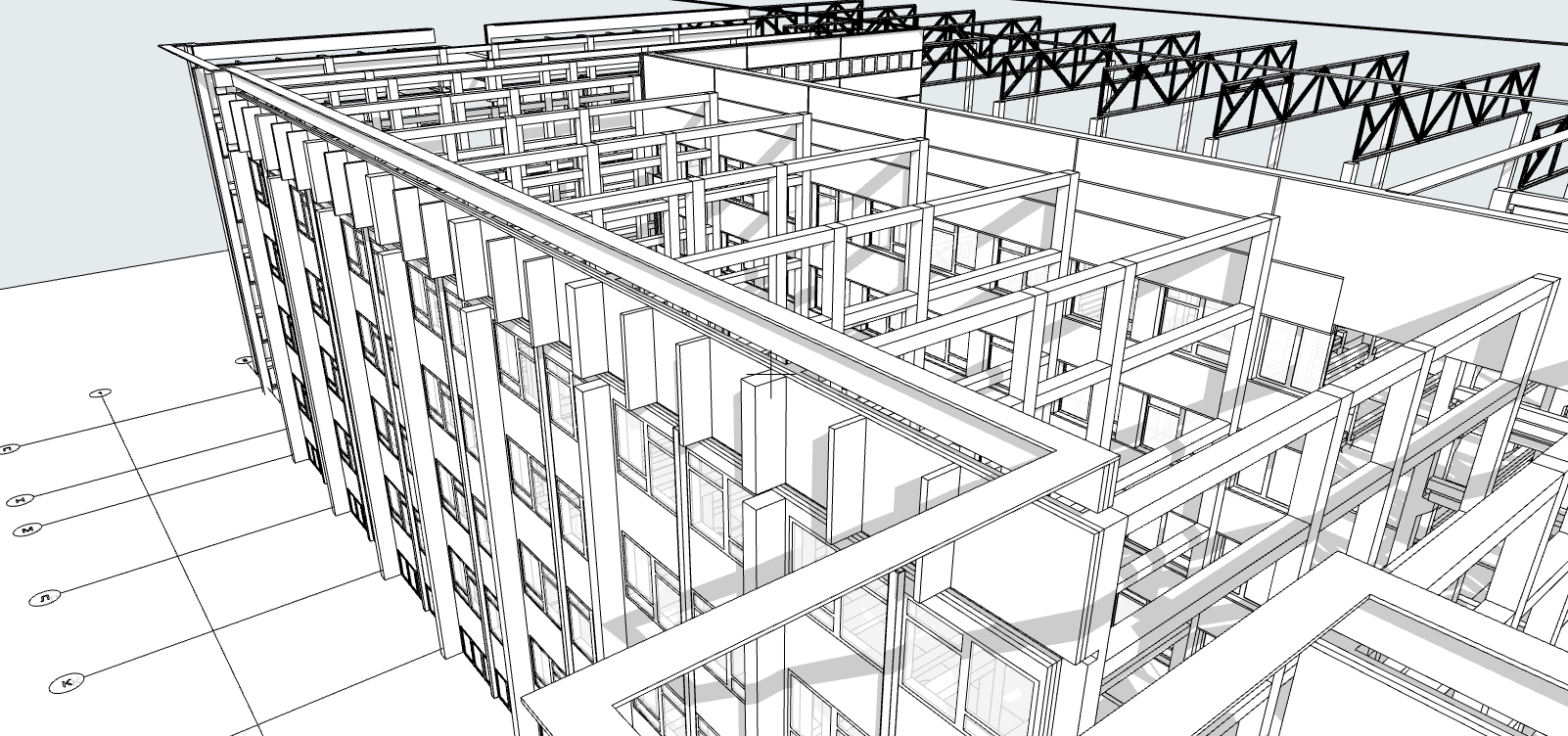 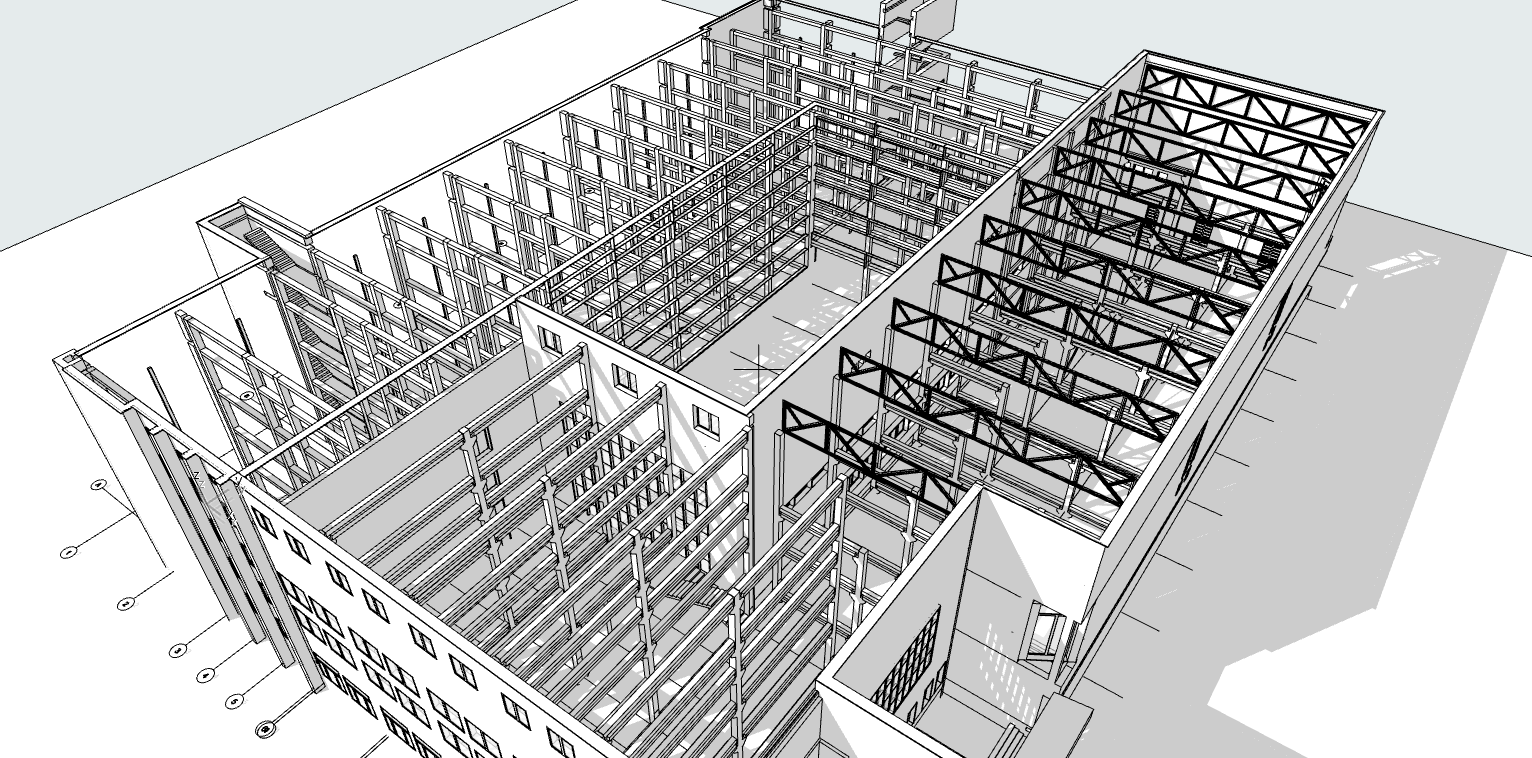 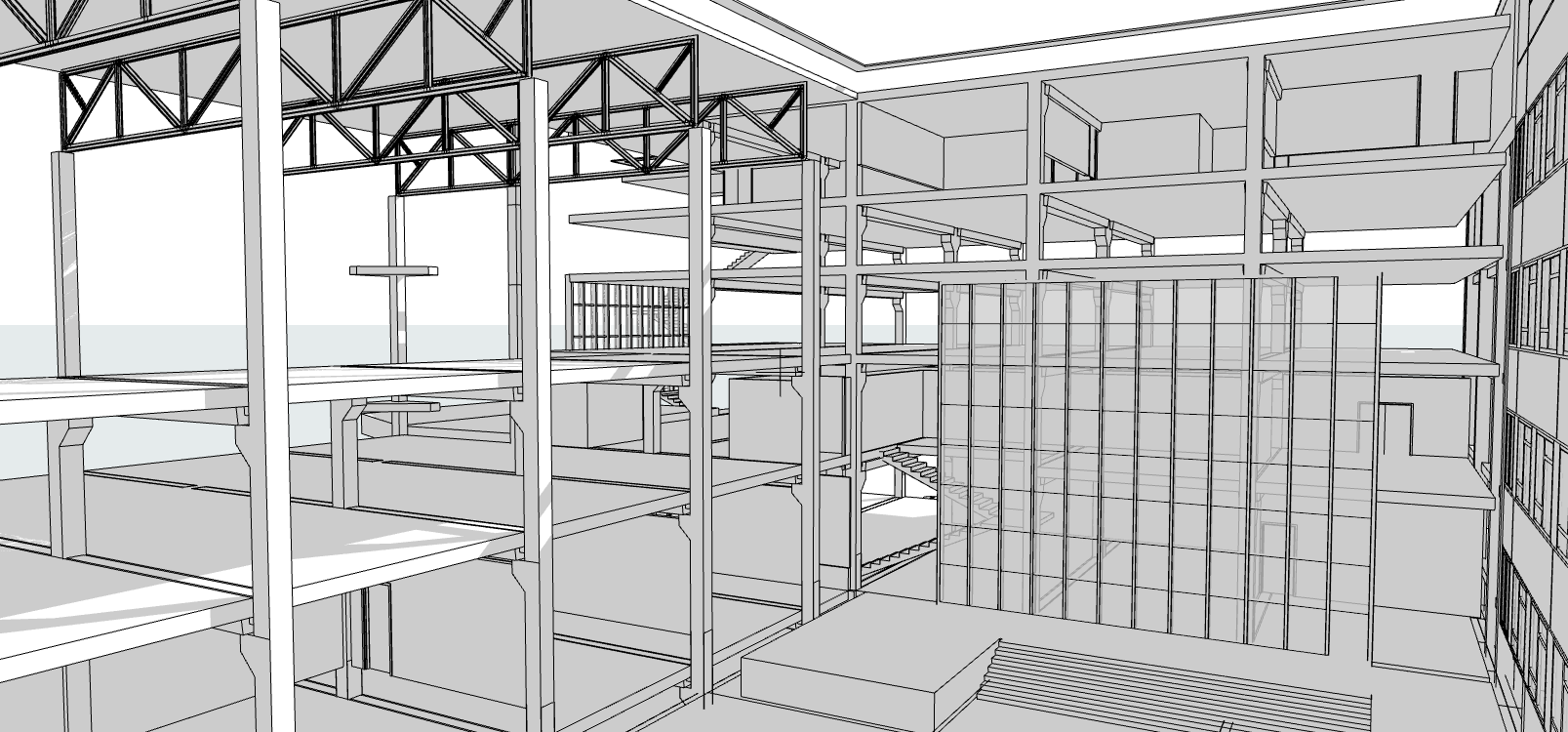 Конструкция
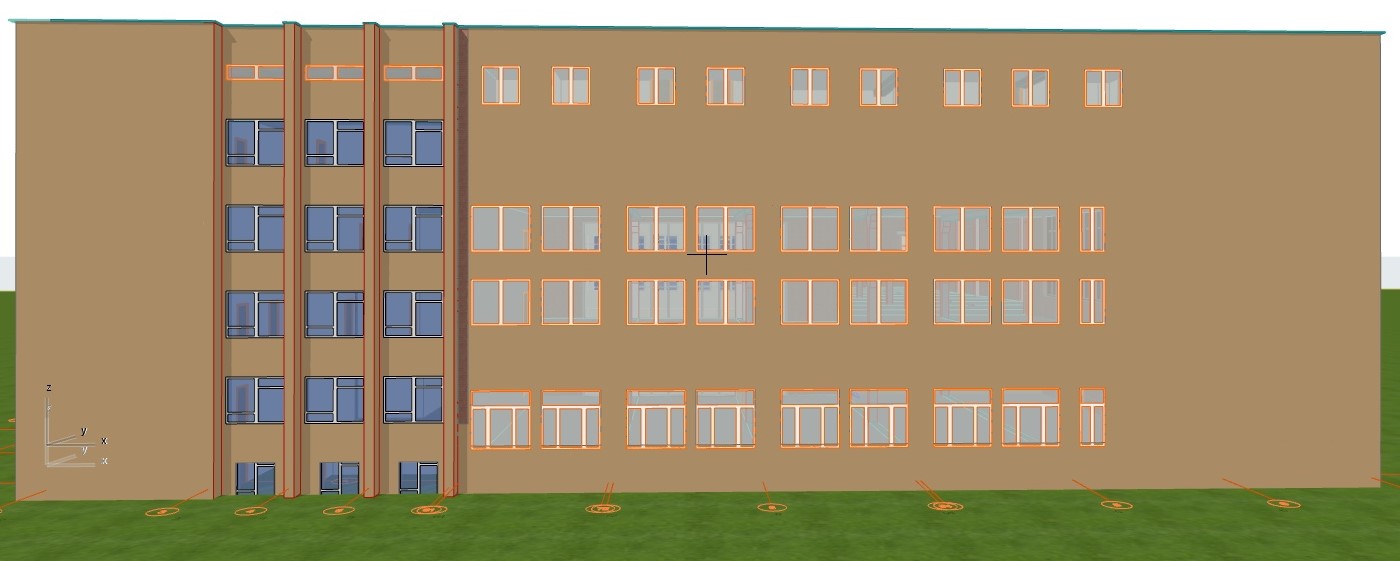 Фасады по оси А-Е
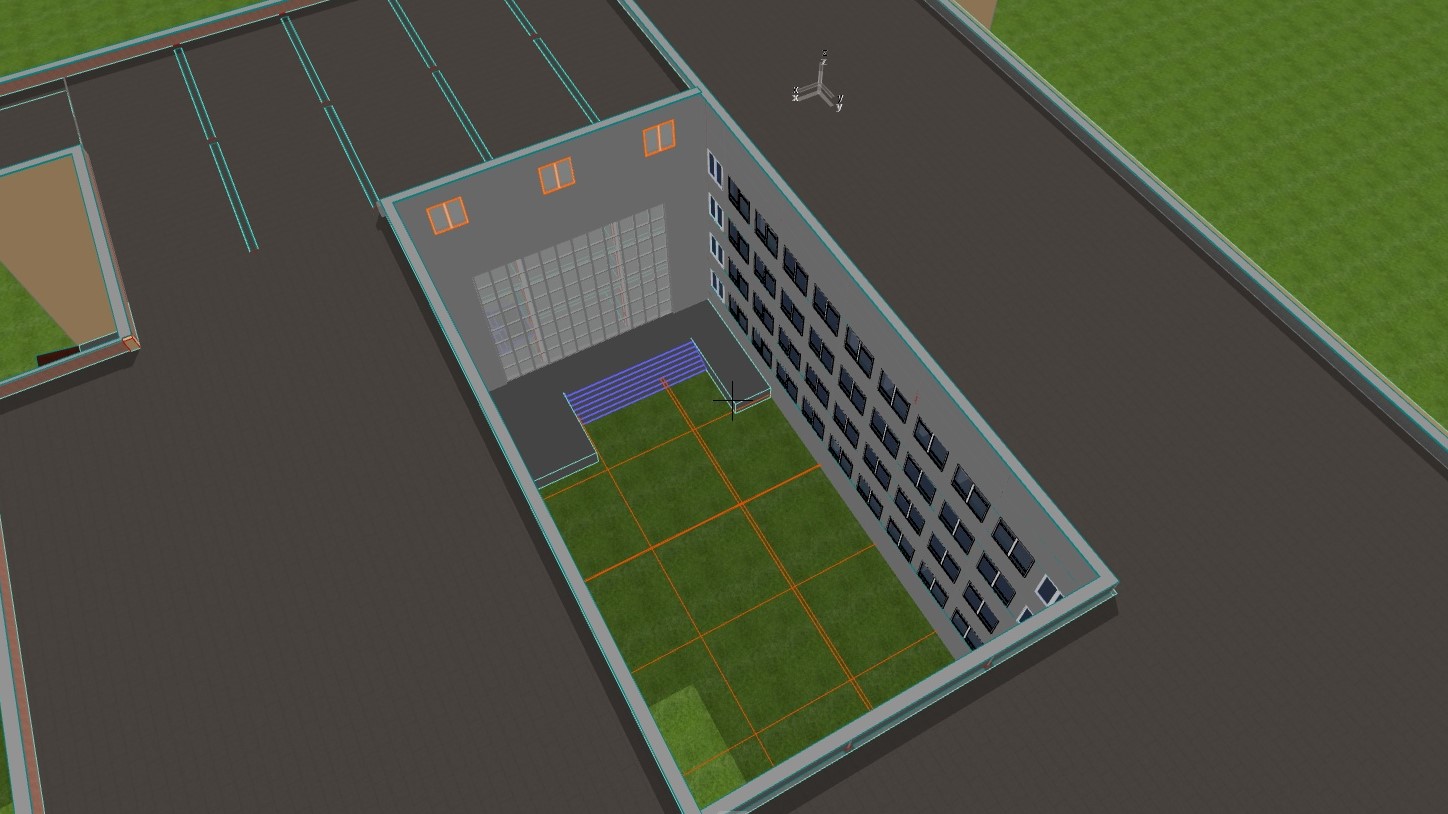 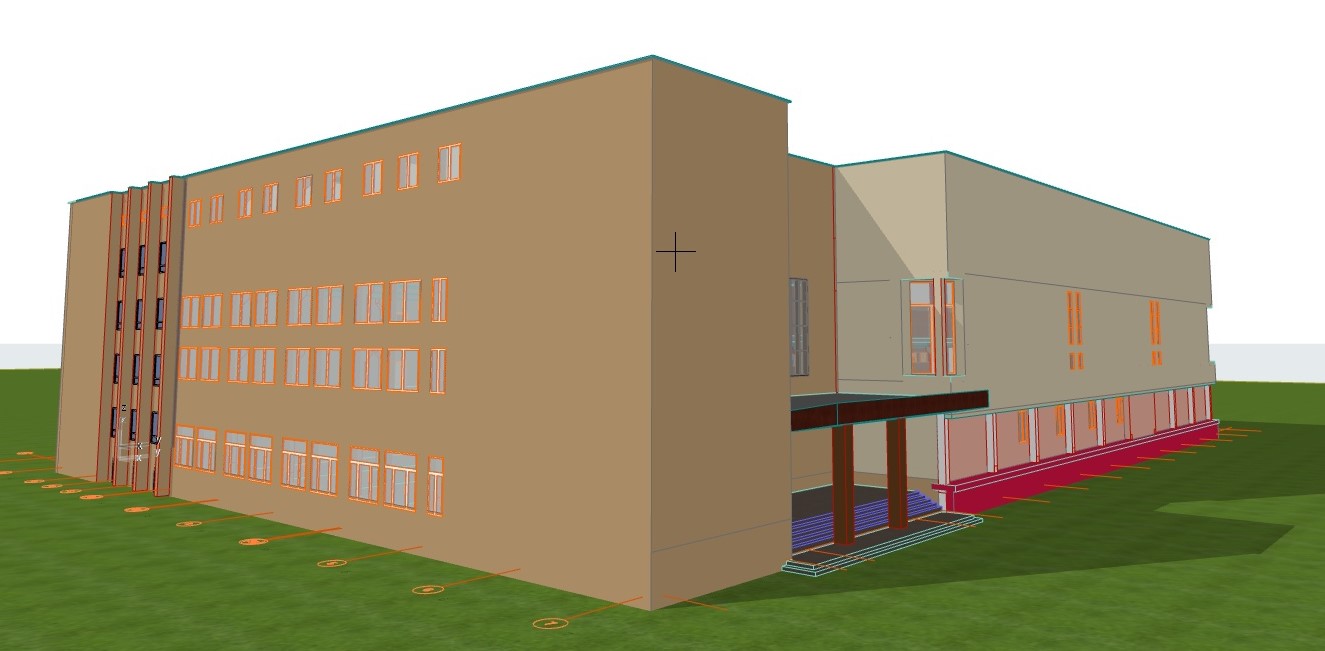 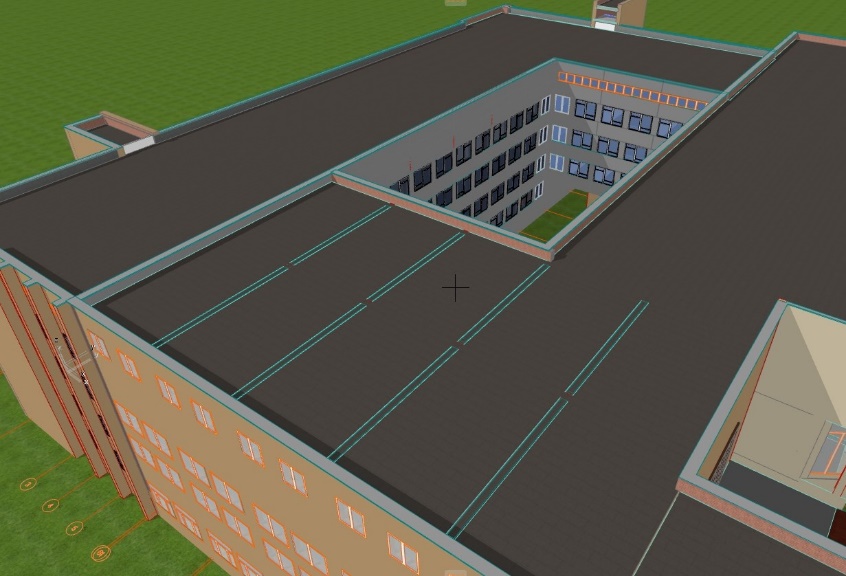 Перспектива
Часть 2 :Проектирование стеклянного купола
Архитектурная структура - абстрактная сеть соотношений различных частей архитектурного феномена и, в частности, соотношение частей элементов архитектурных объектов, т.е. их пространственная организация. 
Пространственная структура —система (несущая конструкция), у которой оси симметрии элементов и внешней силы, включая опорные реакции, лежат в разных плоскостях. Основные типы: тонкостенные (оболочки, своды, купола), стержневые (мачты, опоры ).
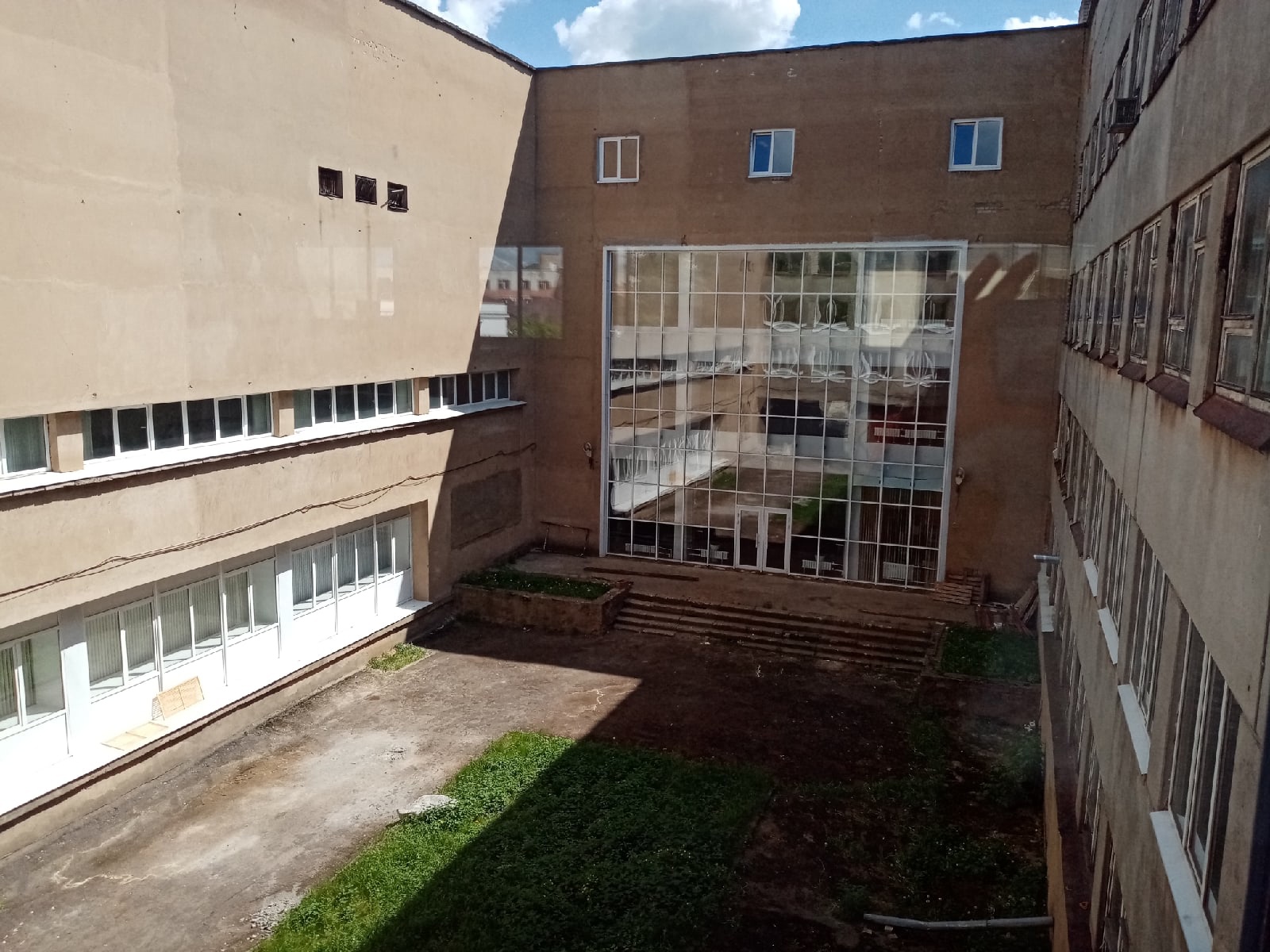 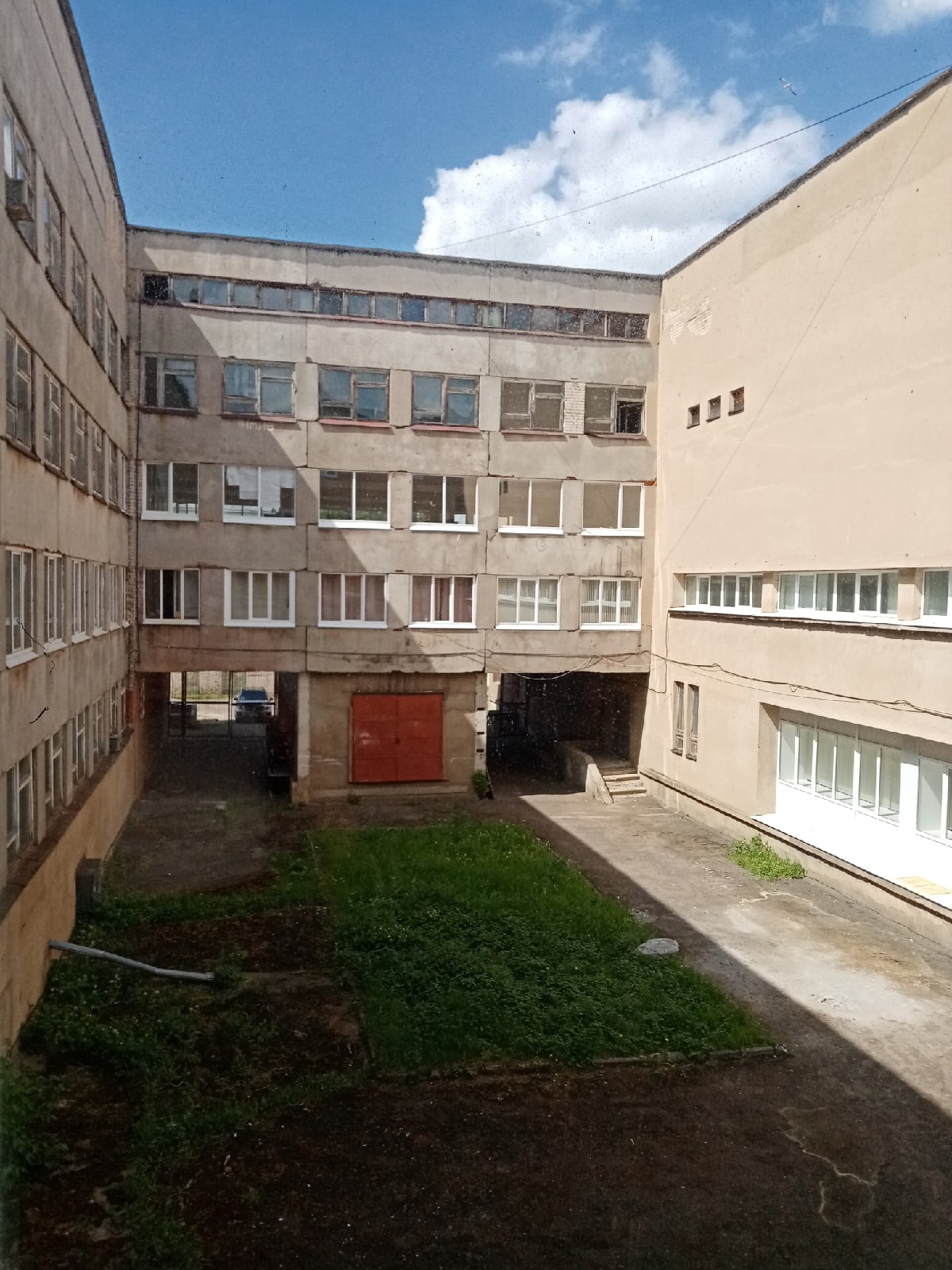 Текущая СИТУАЦИЯ:
Концепция и идея
Конструкция купола:
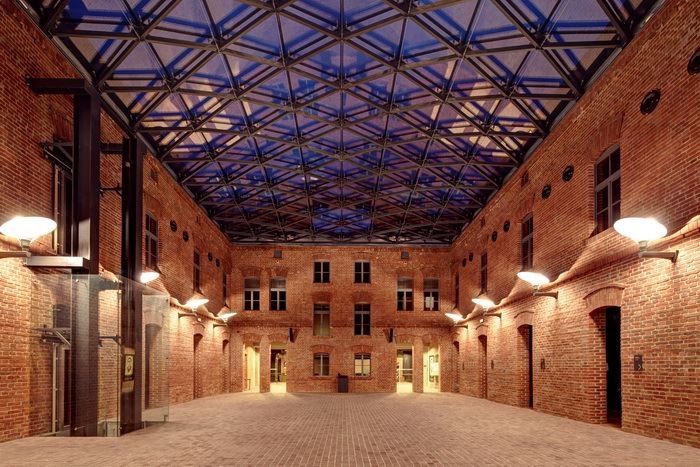 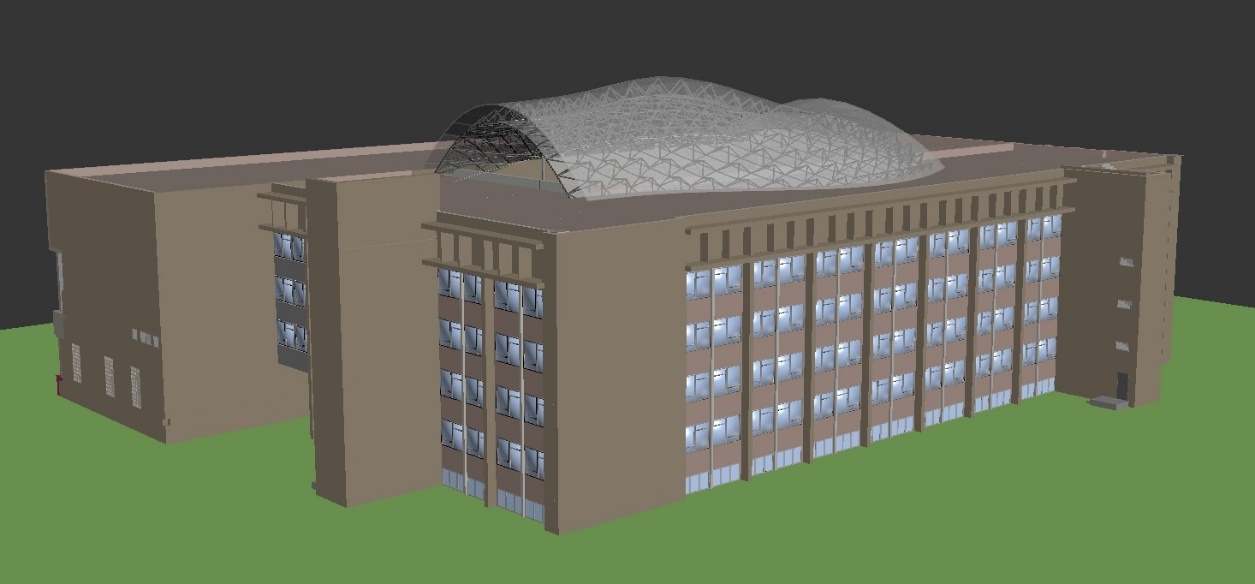 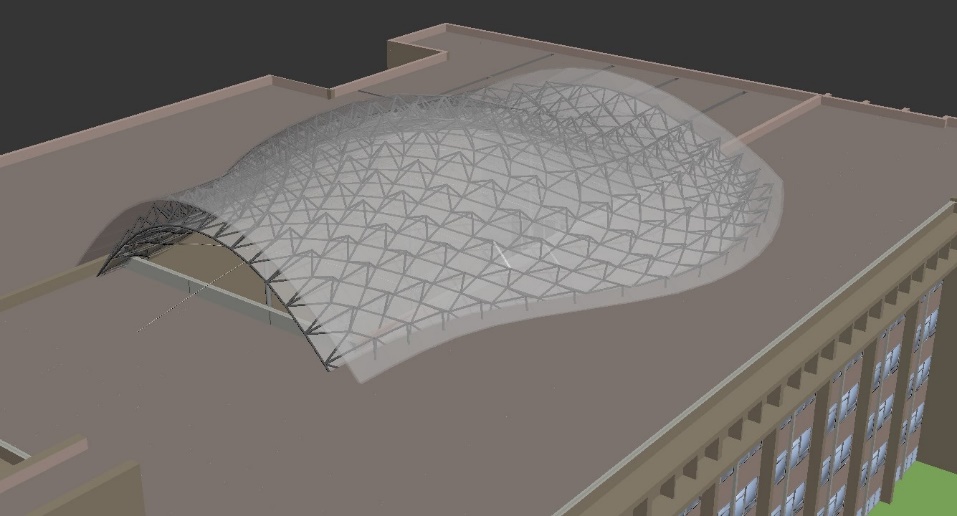 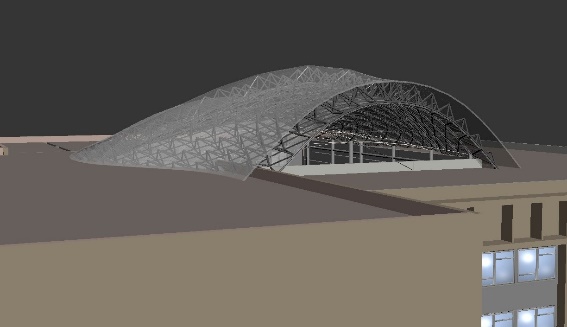 На примере нашего ВУЗа:
Конструктивный раздел
Объект строительства складывается из конструкций, основное назначение которых обеспечивать устойчивость и прочность объекта. Эти конструкции изолируют внутренние объёмы здания от влияния внешней среды и делят его на помещения конкретных размеров. При этом конструкции сочетаются определенным образом согласно требованиям архитектурно-строительного рабочего проекта. Он выполняется с учетом требований ГОСТ, СНиП и другой исполнительной документации.
Конструктивные системы зданий зависят от технологии строительства. 
Среди основных конструктивных групп элементов здания принято выделять несущие и ограждающие.
Элементы несущего типа воспринимают нагрузку от массы здания, пребывающих в нём людей, установленных мебели и устройств, нагрузку от действия дождя, снега и ветра (фундаменты, стены, перекрытия, покрытия).
Элементы ограждающего типа защищают от атмосферных воздействий и служат для деления внутреннего пространства объекта на помещения.
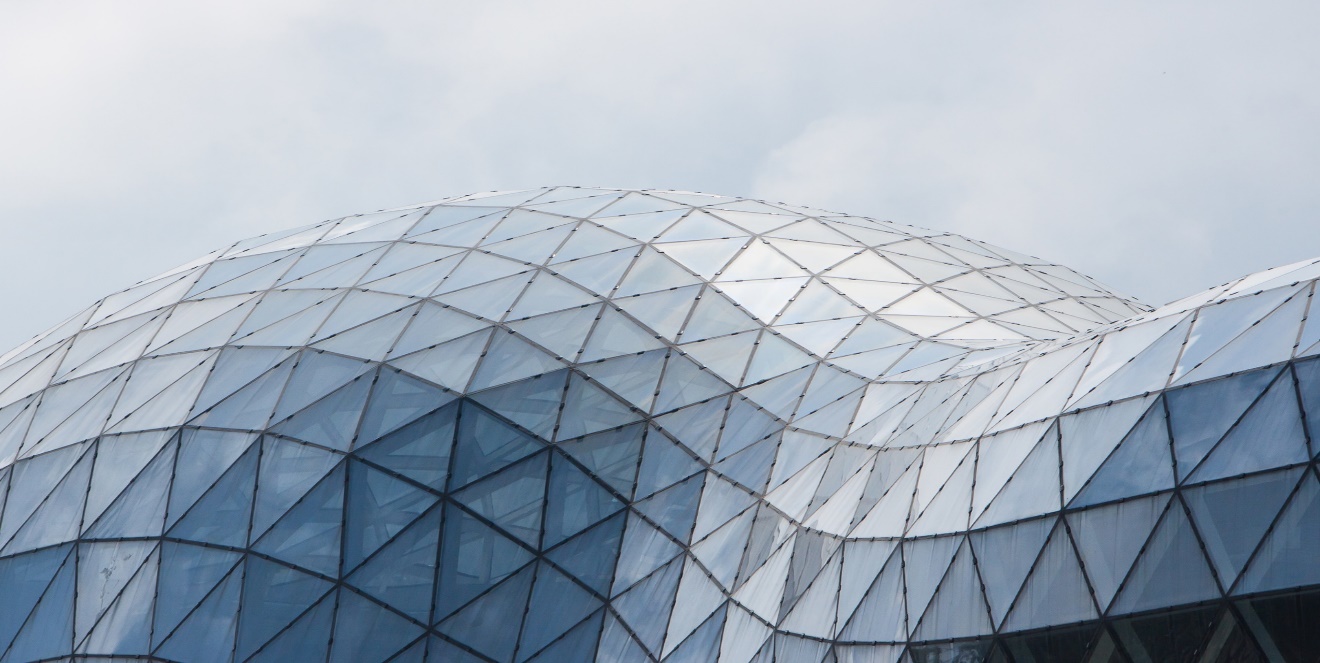 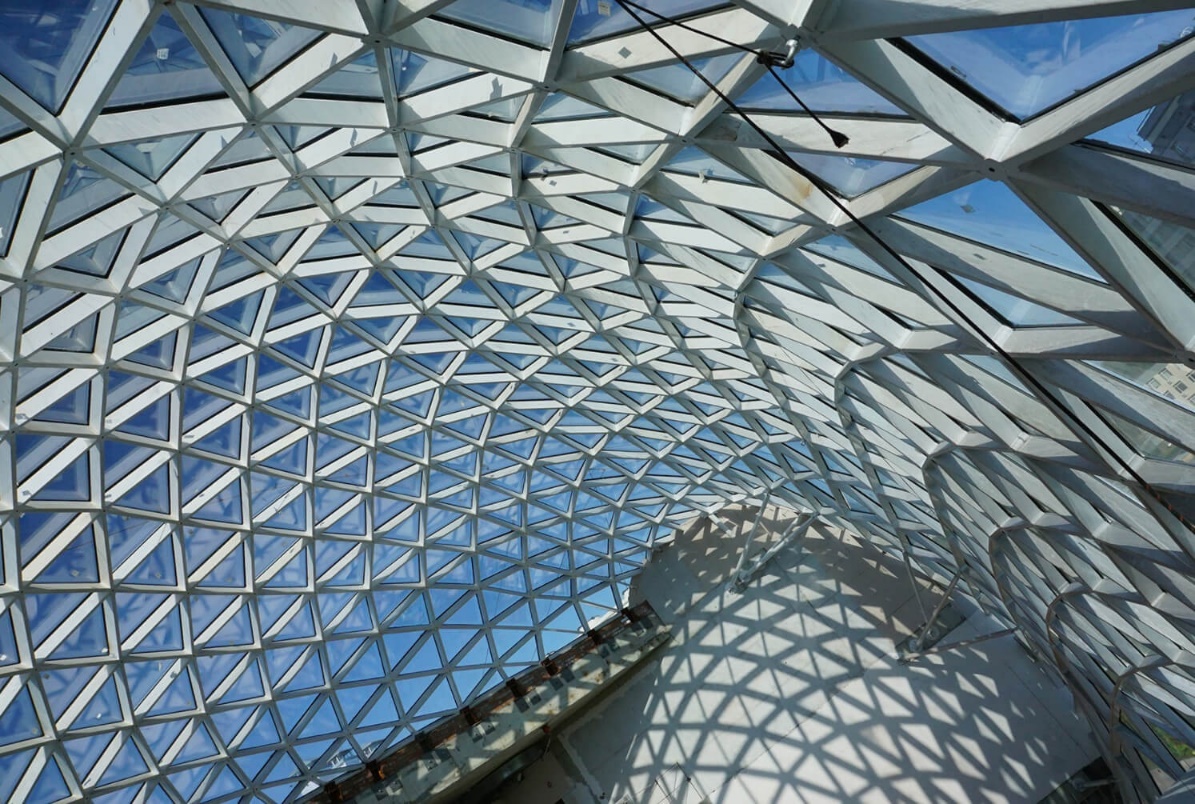 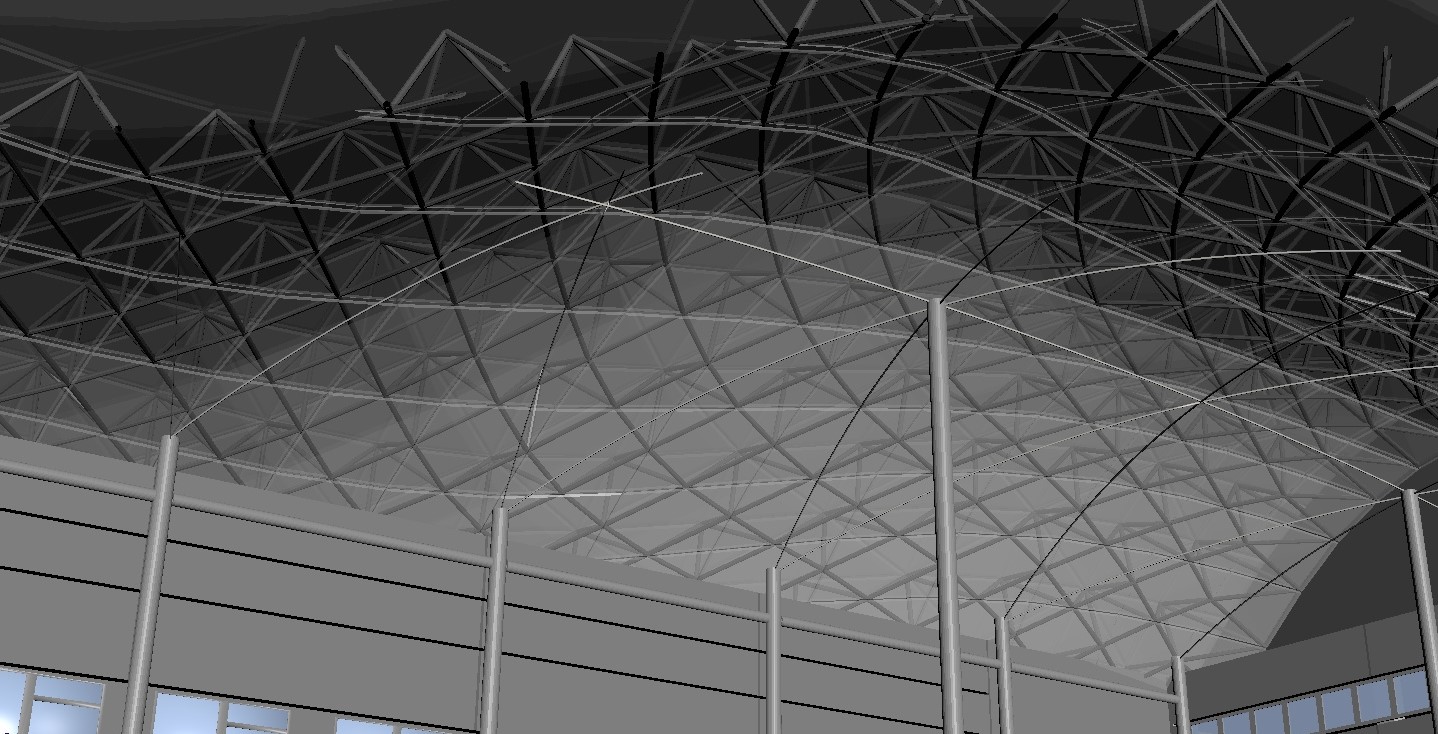 Конструкция купола-разрез
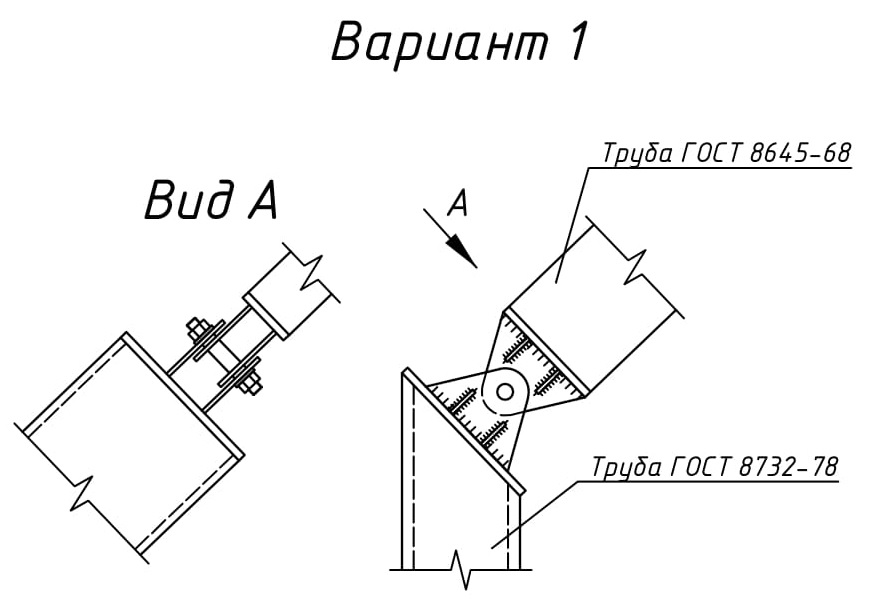 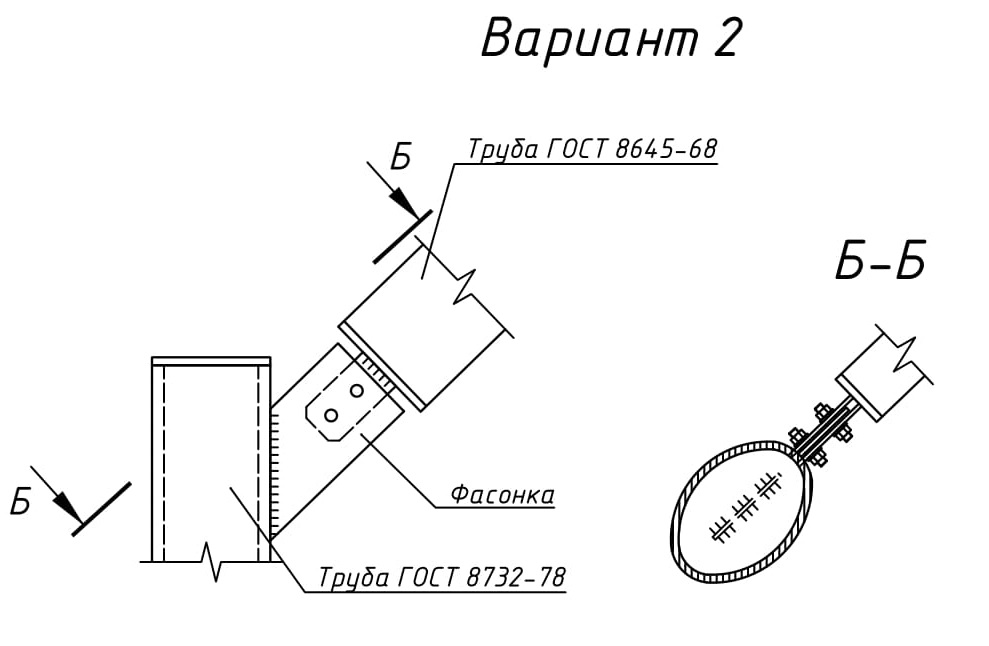 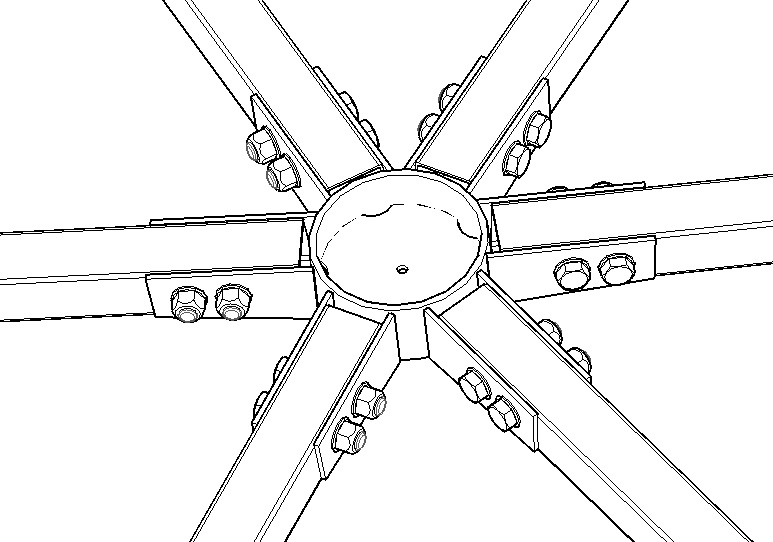 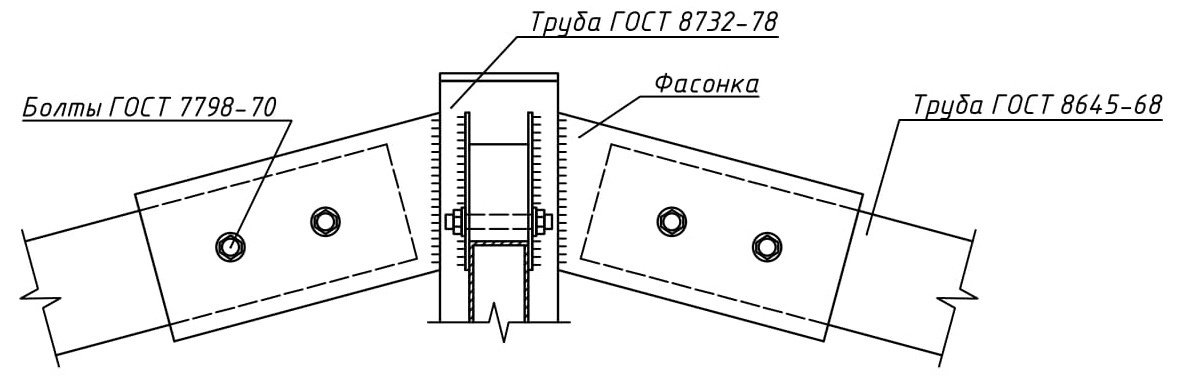 Конструктив-колонны